Florida SouthWestern State College’sQuality Enhancement Plan (QEP)
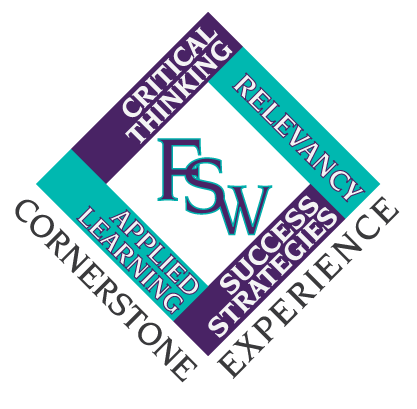 QEP Update

Eileen DeLuca, Assistant Vice President, Academic Affairs
[Speaker Notes: []
Career Interest Fall 2012
Career Interest Spring 2013
Career Interest Fall 2013
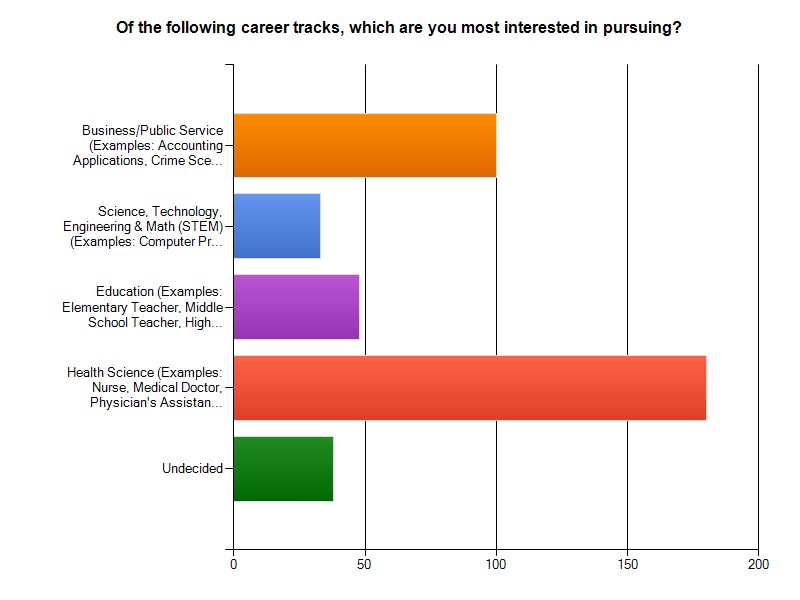 Career Interest Spring 2014
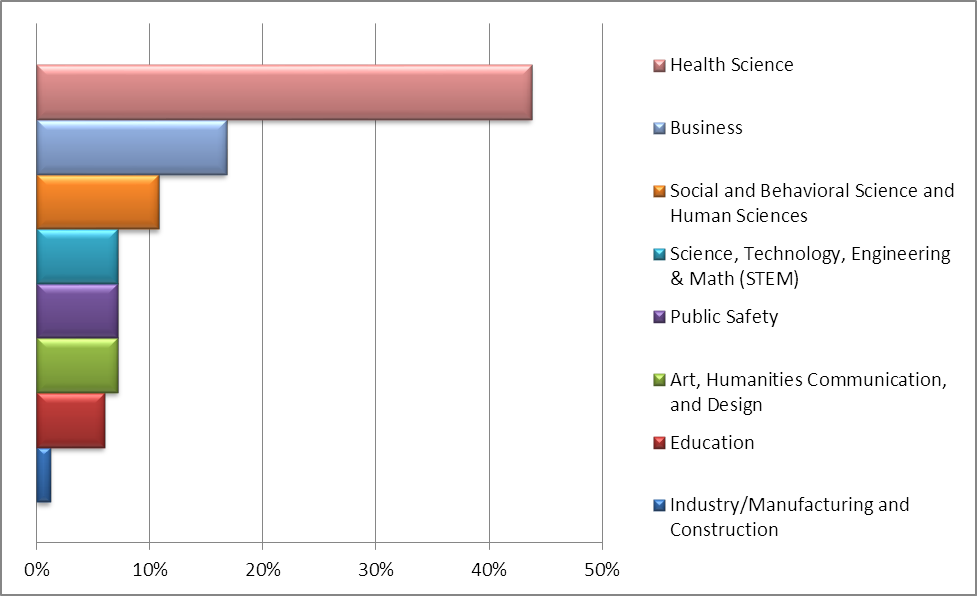 Meta-Major Declaration Fall 2014
Critical Thinking in Careers Series
Cornerstone Critical Thinking Series
The 3rd Annual Cornerstone Critical Thinking Series
Thursday, November 6th.
Dr. Christian Parenti-Critical thinking and environmental issues.
Dr. Parenti is an investigative reporter, author, and documentary maker.  His most popular works are his books The Freedom and Tropic of Chaos along with his documentary “The Fixer.”  http://www.christianparenti.com/


Lee Campus preview:  11:00 a.m.
Main event:  Collier Campus 5:45pm.  

You and a guest are invited to attend the panel discussion in the Auditorium.  If you would to reserve a seat(s), you may RSVP to Professor Michael Granata at mgranata@fsw.edu or 805-338-3722.  Please reserve early as the auditorium is expected to be filled.
Thank you for your participation!
http://www.fsw.edu/fye
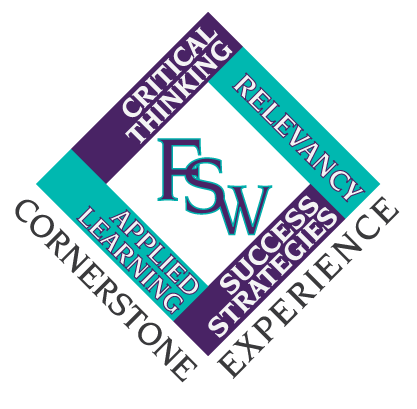